DUNE’s Potential to Search for Neutrinoless Double Beta Decay
Elise Chavez
Supervisor: Joseph Zennamo
5 Minute 5 Slide 
03 June 2020
Neutrinoless Double Beta Decay
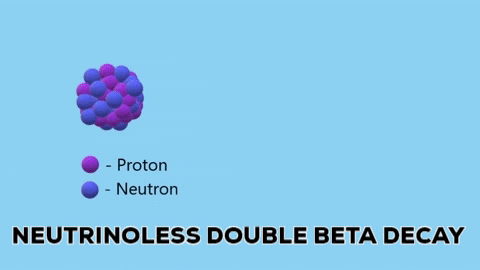 2
5/28/2020
Presenter | Presentation Title or Meeting Title
Neutrinoless Double Beta Decay
Forbidden by the standard Model
Violates lepton number
For this to occur, the neutrino must
    be a majorana particle
Means the neutrino is the same as
    its anti-particle
One of the pieces to the 
    matter/anti-matter asymmetry 
    puzzle
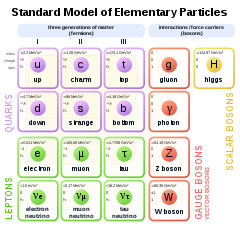 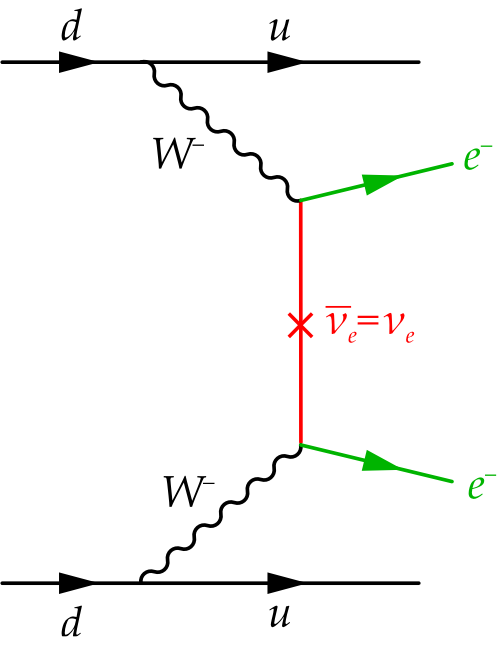 3
5/28/2020
Presenter | Presentation Title or Meeting Title
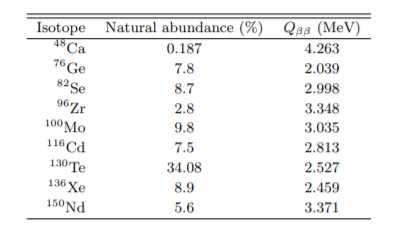 4
5/28/2020
Presenter | Presentation Title or Meeting Title
Strategy and Goals for this Project
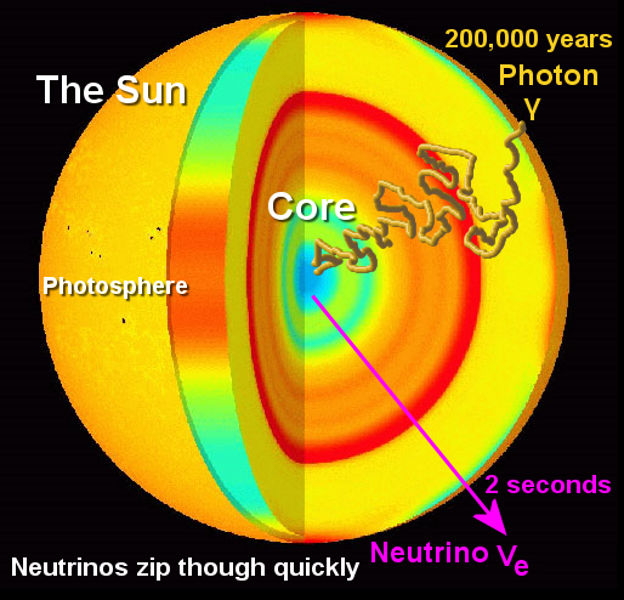 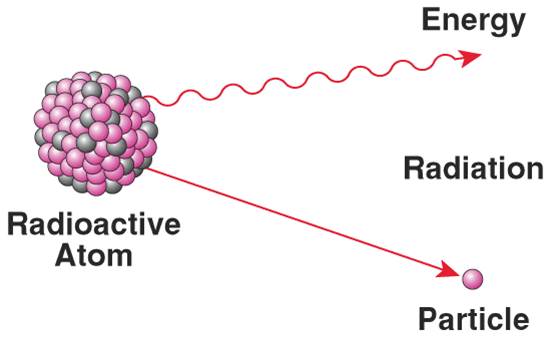 5
5/28/2020
Presenter | Presentation Title or Meeting Title
What I hope to Learn
Radioactive decay and more about general nuclear physics
Determining which decays are important
How to model these decays
Coding and simulating within the DUNE framework
Different than what I am used to,
CMS, NOvA (similar but not the same)
Become better at analysis in an experimental context
Learn from my supervisor, and his post-doc
Physics, Fermilab, DUNE, etc
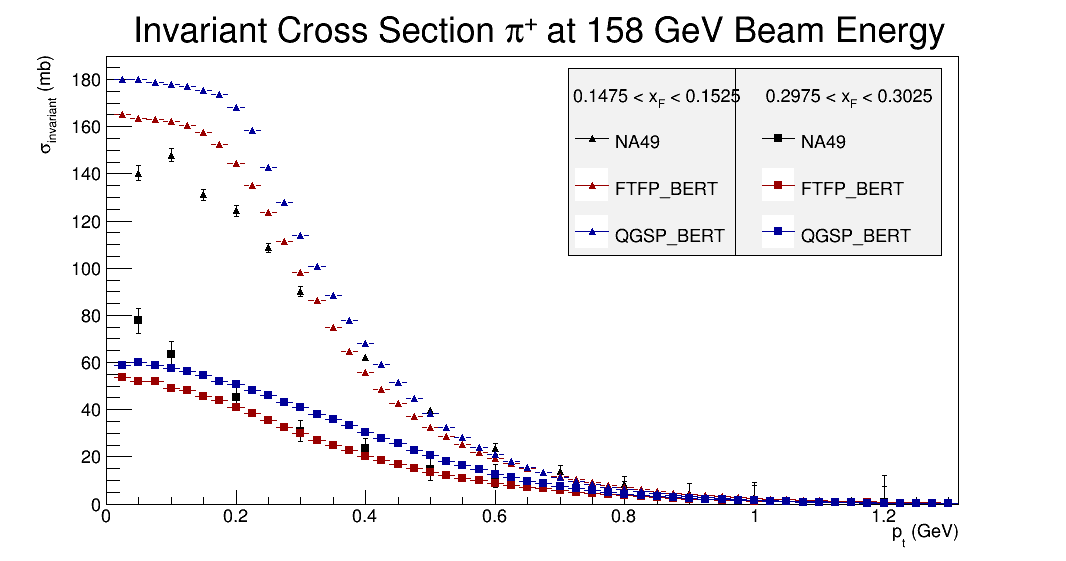 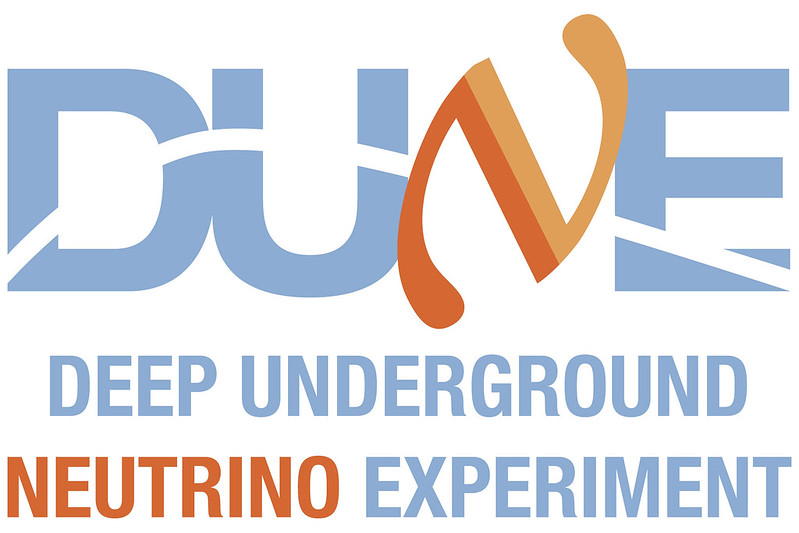 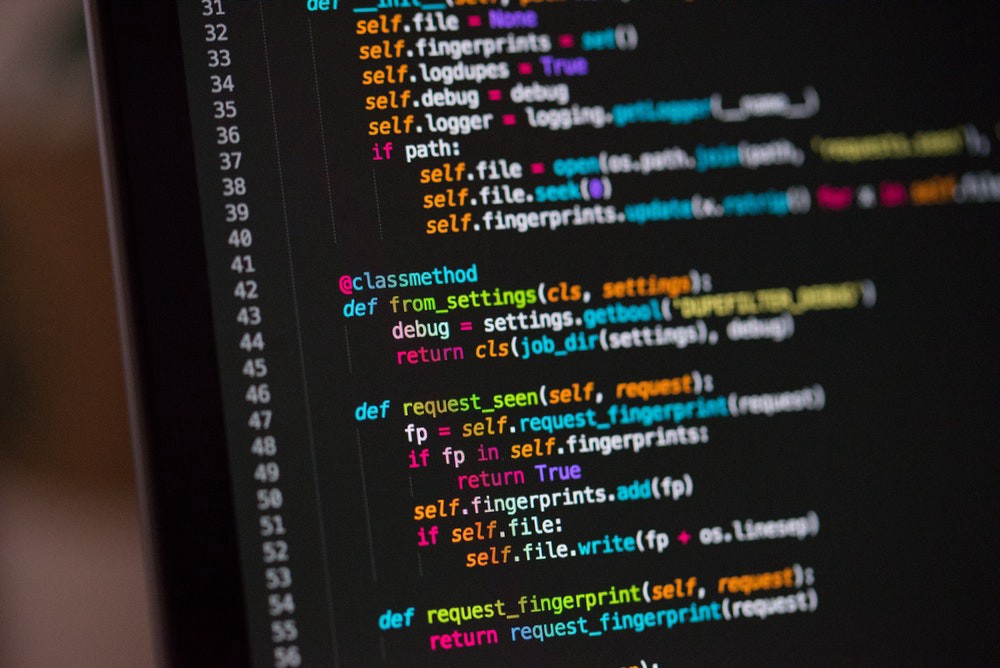 6
5/28/2020
Presenter | Presentation Title or Meeting Title
Thank you!
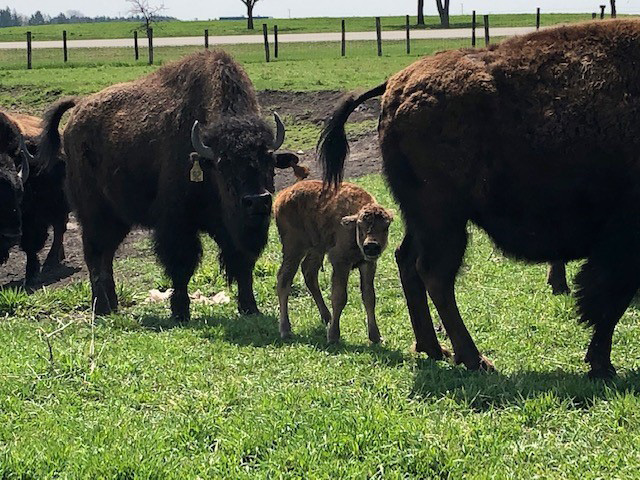 7
5/28/2020
Presenter | Presentation Title or Meeting Title